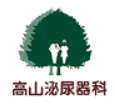 HDとO-HDFの比較検討
医療法人社団　高山泌尿器科
　 臨床工学部門
　 斎藤　寿　　　  友西　寛　
　 工藤 和歌子　 佐藤  友紀
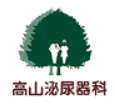 目　的
２０１２年４月、血液透析濾過(=ＨＤＦ)が、施設基準(水質管理加算２)を条件に診療報酬算定が可能となった。
ＨＤＦ患者は、２０１２年＝２１,７２５名、２０１３年＝３１,３７１名、２０１４年＝４３,２８３名、２０１５年＝５３,７７６名と年々増加傾向を示している。
※日本透析医学会　わが国の慢性透析療法の現況2015年12月31日現在
当院の維持透析患者、通常ＨＤ患者とＯ-ＨＤＦ (＝オンラインＨＤＦ/前置換)患者で、透析効率、貧血状態、栄養状態を比較検討した。
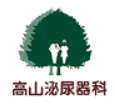 対　象
Ｋｔ/Ｖｓｐ
β2ＭG除去率
透析効率 ：
栄養状態 ：
Ａｌｂ値
ｎ-ＰＣＲ
ＧＮＲＩ
Ｈｂ値
ＥＲＩ*
貧血状態 ：
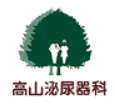 方　法
* ESA月投与量** / Ｈｂ値(月平均値)
** ESA換算比＝C.E.R.A：D.A：EPOαBS＝1：1：300
⇒ ６ヶ月間の平均値比較(t検定)
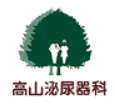 背景因子
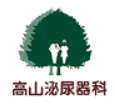 結果：透析効率1
＊ p<0.05
＊
＊
＊
＊
＊
＊
＊
MEAN±S.D
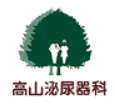 結果：透析効率2
MEAN±S.D
MEAN±S.D
n.s
p=0.031
HD  ： n＝56
HDF： n＝30
HD  ： n＝56
HDF： n＝30
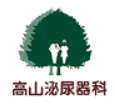 結果：貧血状態1
HD  ： n＝56
HDF： n＝30
MEAN±S.D
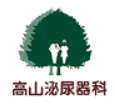 結果：貧血状態2
MEAN±S.D
MEAN±S.D
n.s
n.s
HD  ： n＝56
HDF： n＝30
HD  ： n＝56
HDF： n＝30
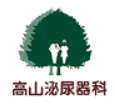 結果：栄養状態1
＊ p<0.05
1.1
1.0
＊
0.9
＊
＊
0.8
0.7
0.6
HD  ： n＝56
HDF： n＝30
MEAN±S.D
0.5
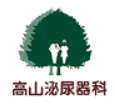 結果：栄養状態2
MEAN±S.D
MEAN±S.D
MEAN±S.D
n.s
n.s
p＝0.00022
HD  ： n＝56
HDF： n＝30
HD  ： n＝56
HDF： n＝30
HD  ： n＝56
HDF： n＝30
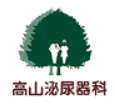 考　察
透析条件が同じ場合、Ｏ-ＨＤＦはＨＤに比べ中分子物質の除去能は優れるが、低分子物質の除去能が劣るとの報告もあるが、ＱＢ設定を上げることで十分なＫｔ/Ｖの維持が可能であり、また、有意なβ2MG除去能を備えるＯ-ＨＤＦで透析合併症の軽減が計れるものと考えられた 。
今回、Ｈｂ値、ＥＲＩに相違は見られなかったが、前置換補液=４８ＬのＯ-ＨＤＦでもＡｌｂ漏出量の異なるヘモダイアフィルターの選択によりＡｌｂの維持が可能であり、更にｎ-ＰＣＲの有意な上昇を認めたことから、Ｏ-ＨＤＦにより良好な栄養状態の維持が可能と示唆された。
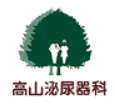 結　語
通常ＨＤとＯ-ＨＤＦを比較。
Ｏ-ＨＤＦが合併症予防、栄養状態の維持に有用と思われた。
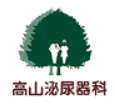 日本透析医学会ＣＯ Ｉ 開示　筆頭発表者名：　斎藤　寿
演題発表に関連し、開示すべきCO I 関係にある
　企業などはありません。